Психолого-педагогическое сопровождение инвалидов и лиц с ОВЗ в системе СПО
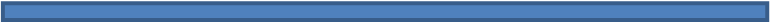 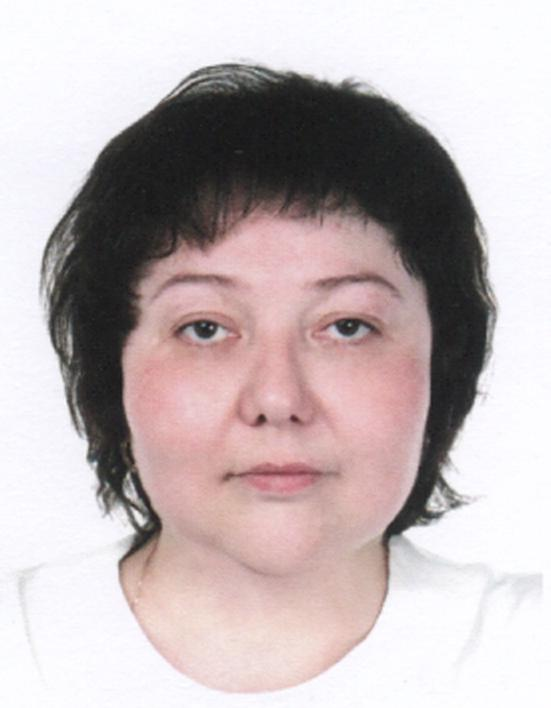 Барышева Анжелика Викторовна, заместитель директора по УВР и инклюзивному образованию ГПОУ  «Профессиональный колледж г. Новокузнецка»
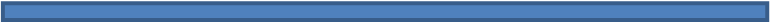 Новокузнецк, 
2019г.
Обучающиеся с ограниченными возможностям здоровья и инвалидностью в системе СПО
При предоставлении статистических данных лица с ОВЗ и вместе с тем имеющие инвалидность учитываются как одно лицо.
Психолого-педагогическое сопровождение
Подходы и принципы психолого-педагогического сопровождения обучающихся с ОВЗ и инвалидностью в системе СПО
Подходы
• Личностно-ориентированный
• Комплексный
• Компетентностный
•Системный
Принципы
• Принцип научности
• Принцип легитимности
• Принцип стратегической целостности
• Принцип системности
Специальные принципы
• Принцип адаптивности образовательного процесса обучения
• Принцип конфиденциальности информации
• Принцип индивидуализации и индивидуальной адекватности
• Принцип вариативности и многообразия средств психолого-педагогического сопровождения обучающихся с инвалидностью и ОВЗ
• Принцип готовности к взаимодействию с людьми ОВЗ и развитие проксимальности личности
Психолого-педагогическое сопровождение обучающихся с ОВЗ и инвалидностью в системе СПО
Основные ошибки неэффективных моделей психолого-педагогического сопровождения:
«Нужно бежать со всех ног, чтобы только оставаться на месте, а чтобы куда-то попасть, надо бежать как минимум вдвое быстрее!»

Чарльзом Лютвиджем Доджсоном (Льюис Кэрролл), 
«Алиса в стране чудес»
Спасибо за внимание!
Новокузнецк, 
2019г.